2º Clase
Modulo Teorías del aprendizaje
Diseño de unidades de aprendizaje
Estrategias de enseñanza
Revisando algunas ideas
..\bibliografia\videos\teorias\Conociendo a Vigotsky, Piaget, Ausubel y Novak [www.bajaryoutube.com].mp4
Revisión de un trabajo integrador.
Relación entre teorías del aprendizaje y evaluación cuadro doble entrada.docx
Nuestra generación debe preocuparse por dejar un buen mundo a nuestros hijos, nietos, sobrinos, generaciones futuras..y nosotros los educadores debemos preocuparnos por los jóvenes que le dejamos a este mundo.
..\bibliografia\videos\teorias\Ser feliz es desear menos - redes 1.mp4
El error de Descartes:Cogito ergo sum
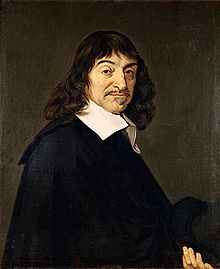 ..\bibliografia\videos\teorias\Ser feliz es desear menos - redes  2.mp4
Apuntar al corazón.
..\bibliografia\videos\teorias\Ser feliz es desear menos - redes 3.mp4
¿Cuál es el origen de la palabra Escuela?
¿Es posible cultivar la felicidad en las escuelas?
                    ¿Con que fin?
..\bibliografia\videos\teorias\Motivación y Felicidad - Redes Fluir 1 [www.bajaryoutube.com].mp4
ENSEÑAR UN CONTENIDO, NO ES IGUAL A SABER ENSEÑAR
Encuentra más argumentos en favor de esta afirmación.
¿Qué es básico en Educación?¿Cuáles son los tipos de aprendizajes principales?
..\bibliografia\videos\teorias\Ocho tipos de aprendizaje [www.bajaryoutube.com].mp4
¿Qué es aprender?¿El aprendizaje deviene de lo fáctico o de lo simbólico?
SOLO SE APRENDE HACIENDO
..\bibliografia\videos\teorias\Sólo se aprende haciendo [www.bajaryoutube.com].mp4
Aprender
No es copiar información, sino recrearla. 
                                                                             Ines Aguerrondo.
Es comprender. Activar conocimientos previos. No es  repetición mecánica. Es establecer puentes.
                                          D. Ausubel.
No es memorizar.  Es modificar esquemas. No consiste solo en agregar contenidos.
                                              Piaget.
Saber hacer. Las personas a diferencia de las plantas pueden trabajar en su propio crecimiento, envejecer es gratis, para algunos inevitable, crecer es optativo y costoso.
Enseñar
No es dictar.
Es inspirar.
Es motivar.
Aclarar.
Consolidar.
Es dar herramientas para saber como hacer para saber más.
Se trata de propiciar formas elaboradas de pensamiento y acción.
¿Cuáles son los grandes retos, desafíos u objetivos de la educación?
..\bibliografia\videos\teorias\Redes - El sistema educativo es anacrónico Parte 1.avi [www.bajaryoutube.com].mp4
¿Como debe ser la escuela, la educación del siglo XXI?
..\bibliografia\videos\teorias\Redes El sistema educativo es anacrnico Parte 2.avi [www.bajaryoutube.com].mp4
La escuela debe potenciar: las ideas y  la creatividad.
Cultivar  la pasión y la felicidad. Motivar.
¿Tiene que haber una jerarquía en las materias de la escuela?¿Cuales son las materias más importantes, …..y las menos importantes?
Enfoques de la enseñanza
Enfoque del ejecutivo:
    Ve al docente como un ejecutor, una persona que utiliza un conjunto de técnicas para producir el aprendizaje.
 Enfoque del terapeuta:
    Ve al docente como aquella persona que se ocupa de ayudar a cada uno de sus alumnos para que pueda alcanzar un buen desarrollo personal.
     Ofrece para ello experiencias educativas que tengan una importante significación personal.
 Enfoque del liberador:
     Ve al docente como la persona que viabiliza la liberación de la mente del alumno, como un promotor de seres humanos racionales e íntegros.
Reflexione sobre las siguientes cuestiones:
a) ¿Qué es la enseñanza? ¿De qué tipo de actividad se trata? ¿Cuál es su sentido?
b) ¿Qué es una persona educada? ¿Cómo la imagina? Descríbala.
a) ¿Cuál es a su criterio la manera más coherente de enseñar, atendiendo a sus respuestas anteriores?
Estrategias de enseñanza
Uno de los pilares para la toma de decisiones -en términos de selección de estrategias de enseñanza- lo constituye el conocimiento que el docente tiene de sus alumnos y qué tipo de objetivos de aprendizaje se plantea para sus estudiantes.
El ambiente
La organización del espacio, la distribución de los tiempos, las experiencias que se proponen, las tareas que se realizan, entre otras cosas influyen de modo directo posibilitando o creando dificultades en ese ambiente.
El aula
El modelo ecológico concibe la vida del aula como espacio de intercambios socioculturales. Como señala el investigador español Angel Pérez Gómez.
Las etapas en el proceso de la enseñanza
Desde un enfoque cognitivo identificamos básicamente tres etapas en todo proceso de enseñanza, las que requieren a su vez de estrategias específicas:
La preparación del alumno para el aprendizaje.
La presentación de los contenidos.
La integración y transferencia de los nuevos conocimientos.
      
       Por ahora, y a modo de ejemplo, observe la relación entre la etapa del  proceso y las estrategias específicas en el momento de preparación del alumno para el aprendizaje. Las estrategias que utiliza el docente tienen como finalidad conocer qué es lo que los alumnos saben acerca del tema que se desarrollará. Los conocimientos previos actúan como facilitadores u obstaculizadores del aprendizaje pero nunca están ausentes. Aún cuando los estudiantes no sepan que saben cosas, poseen un conjunto de esquemas que se pondrán en juego a la hora de intentar integrar un nuevo conocimiento. Según la posición constructivista, el conocimiento no es una copia de la realidad, sino una construcción del ser humano.
David Ausubel
Su aporte fundamental ha consistido en la concepción de que el aprendizaje debe ser una actividad significativa para la  persona que aprende y dicha significatividad está directamente relacionada con la existencia de relaciones entre el conocimiento nuevo y el que ya posee  el alumno. La crítica fundamental de Ausubel a la enseñanza tradicional reside en la idea de que el aprendizaje resulta muy poco eficaz si consiste simplemente en la repetición mecánica de elementos que el alumno no puede estructurar formando un todo relacionado. Esto sólo será posible si el estudiante utiliza los conocimientos que ya posee, aunque éstos no sean totalmente correctos.
El aporte de Ausubel
El aporte de Ausubel implica una visión del aprendizaje basada en los procesos internos del 
alumno y no sólo en sus  respuestas externas. Uno de los conceptos claves de Ausubel es el que 
se refiere a los denominados organizadores previos. Se trata de presentaciones que hace el 
profesor con el fin de que el alumno establezca relaciones adecuadas entre el conocimiento 
nuevo y el que ya posee. En definitiva, se trata de “puentes cognitivos” para pasar de un 
conocimiento menos elaborado o incorrecto a un conocimiento  más elaborado. Dichos 
organizadores previos tienen como finalidad facilitar la enseñanza receptivo-significativa. Es 
decir, esta postura argumenta que la exposición organizada de contenidos puede ser un 
instrumento bastante  eficaz para conseguir una comprensión adecuada por parte de los 
alumnos.
Como puede verse, esta concepción coincide con la visión de Piaget en cuanto a que es  
imprescindible tener en cuenta los esquemas del alumno, pero discrepa de ella en lo que se 
refiere a la importancia de la propia actividad y autonomía en la asimilación de conocimientos. 
En los años sesenta  y setenta abundaron los intentos de aplicar las ideas piagetianas a la 
educación, basándose en la concepción de que  lo más importante para el aprendizaje era el 
conocimiento que se adquiría de manera autónoma. Es decir, se tomaba como principio 
pedagógico aquella famosa frase de Piaget: “Todo lo que se le enseña al niño se le impide 
descubrirlo”. Por lo tanto, el profesor debía estimular sobre todo los procesos  de 
descubrimiento y actividad del  alumno y no la transmisión o exposición de conocimientos.
Implicaciones educativas de la teoría ausubeliana
Partamos, en primer lugar, de la idea piagetiana, ampliamente extendida,
que el aprendizaje depende del nivel de desarrollo cognitivo del alumno. No
cabe la menor duda de que el profesor debe tener en cuenta la capacidad
general del alumno en las distintas edades. Sin embargo, esto no debe hacernos
olvidar que, como afirmaba Vygotsky, el aprendizaje también es un
motor del desarrollo cognitivo, y no sólo a la inversa. Por otro lado, es importante
tener en cuenta que la caracterización de los estadios piagetianos se
realiza, por regla general, mediante pruebas que versan sobre contenidos escolares.
En última instancia, no conviene olvidar que resulta muy difícil, cuando
no imposible, separar el aprendizaje de materias escolares del desarrollo
cognitivo en términos puros. Por tanto, si la conservación de la materia, por
ejemplo, se suele resolver a los siete años y el control de variables a los doce
o trece, esto es también un producto de las estrategias de aprendizaje
que existen en la escuela.
Un entorno educativo es más que aquello que rodea al alumno en su clase:
“... el entorno está formado por un universo de estímulos e intercambios que contribuyen al desarrollo cognitivo y de socialización de los individuos.”
                           Hernández, Fernando (1997)
Seis dimensiones del buen pensamientodesde lo conceptual hasta la práctica:
1. Lenguaje del pensamiento: se refiere a las palabras y a los conceptos
que se utilizan en un aula para referirse al pensamiento.
2. Predisposiciones al pensamiento: son actitudes, valores y hábitos en
relación con el pensamiento.
3. Monitoreo mental: es la reflexión sobre los propios pensamientos.
4. Espíritu estratégico: es el estímulo para construir y utilizar estrategias
de pensamiento.
5. Conocimiento de orden superior: es el conocimiento y el dominio de las formas de resolver problemas.
6. Transferencia: es la aplicación de conocimientos y estrategias en otro contexto.
El científico cognitivo Allan Collins analizó los pasos fundamentales delmétodo socrático. Son los siguientes.
Se seleccionan ejemplos positivos y negativos para ilustrar las cualidades
       pertinentes al tema en consideración.
Se  varían los casos sistemáticamente a fin de centrar la atención en datos
       específicos.
 Se emplean contraejemplos para poner en tela de juicio las conclusiones
       del alumno.
 Se proponen casos hipotéticos para que el alumno reflexione sobre situaciones
        afines que podrían no ocurrir naturalmente.
 Se utilizan estrategias de identificación de hipótesis a fin de forzar la articulación
        de una hipótesis específica de trabajo.
 Se emplean estrategias de evaluación de hipótesis para fomentar la
       evaluación crítica de predicciones que podrían explicar el fenómeno en cuestión.
 Se utilizan estrategias capciosas para inducir al alumno a hacer predicciones
        incorrectas y formulaciones prematuras.
 Se procura que el alumno deduzca las consecuencias hasta llegar a una
        contradicción para que aprenda a construir teorías válidas y consistentes.
 Se cuestionan las respuestas provenientes de autoridades tales como
       el maestro y el manual a fin de promover el pensamiento independiente.
Si retomamos la idea de diversidad, reconoceremos la necesidad de losdocentes de proponer consignas variadas, que contemplen las siguientes características:
Que le permitan al alumno desempeñar un papel activo, creador de
nuevos saberes.
Que les exijan utilizar distintas fuentes de información.
Que posibiliten distintas respuestas correctas –varias posibilidades-
Que sean relevantes para el universo de los chicos.
Que estimulen el desarrollo del pensamiento en muchas direcciones.
Que estén ancladas en un contexto.
Que convoquen a preparar productos variados, con distintos tipos de lenguaje, inteligencias múltiples.
Que estimulen el establecimiento de relaciones entre partes separadas del conocimiento.
Que integren conocimientos anteriores.
Que posibiliten la autoevaluación y la reflexión.
Que planteen la necesidad de programar y organizar.
Que permitan al alumno elegir.
Que sean desafiantes.
Que se relacionen con el mundo real.
Que prioricen la elaboración de la respuesta por parte del alumno.
      
         Estas características corresponden a consignas denominadas generalmente
        globales, que plantean por ejemplo una determinada producción, un problema
        a resolver. Se pueden utilizar tanto para enseñar como para evaluar.
Existe otro tipo de consignas, llamada estalladas que descomponen el objetode estudio, limitan la actividad del alumno. La respuesta esperada esúnica y puede corregirse como correcto-incorrecto o verdadero-falso. Las respuestasesperadas son muchas veces cortas.Explicamos a continuación algunas características de la presentación delas consignas:
Escritura: la consigna bien escrita facilita la comprensión, permite volver
     a leer el enunciado, evita la permanente pregunta al docente, generando
     dependencia
Diseño de página: en la era de la cultura audiovisual, de los colores y
     diseños, es importante que sea atractiva también desde su presentación
Tarea: especificar los tipos de tareas que los alumnos deben desarrollar
Objetivo: explicitar el objetivo que dicha tarea supone
Procedimientos: identificar si existen limitaciones, definir si se ayuda
     con algunas pistas
Tiempo: aclarar de cuánto tiempo dispone para la realización de la tarea,
     ya sea en clase, en su casa o en ambas.
Recursos: si es necesario especificar y si no queda a criterio del alumno
¿Con quién deberá trabajar? definir la conformación del grupo o
      permitir que el alumno elija o definir si es individual, o si lo es en parte
¡¡¡Mafalda!!!
..\bibliografia\videos\teorias\Escuela Tradicional [www.bajaryoutube.com].mp4
Por favor enviar un breve registro para evaluar el módulo de teorías:
Lo positivo.
Lo negativo.
Lo interesante.
Gracias
Que la educación los transforme en la mejor versión de ustedes mismos, que logren hacer lo mismo con sus profesores y estudiantes.